Class 9 part 2
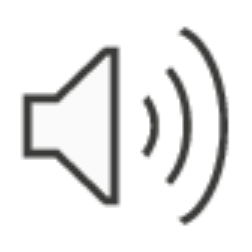